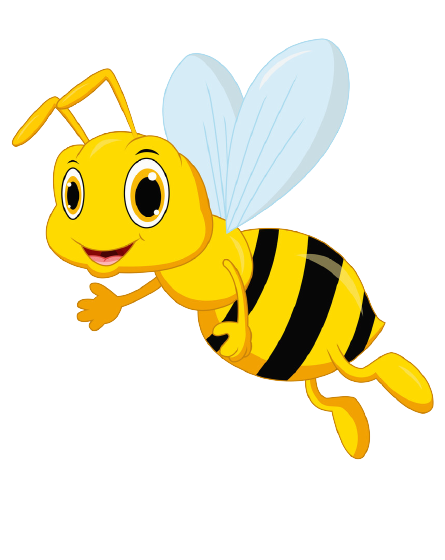 MÔN TOÁN
MÔN TOÁN
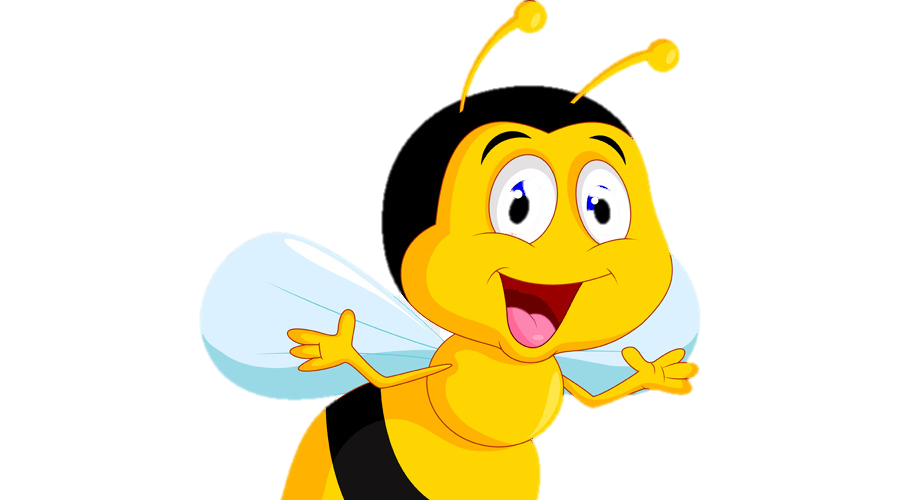 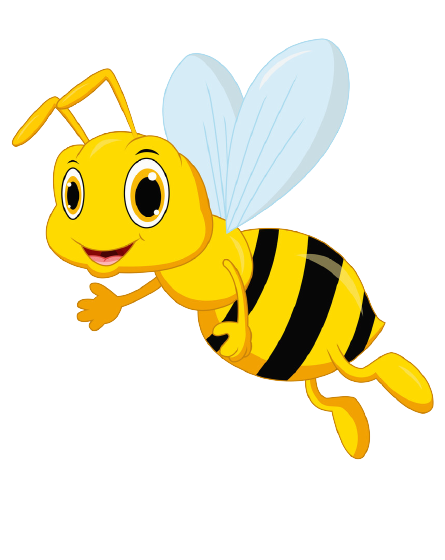 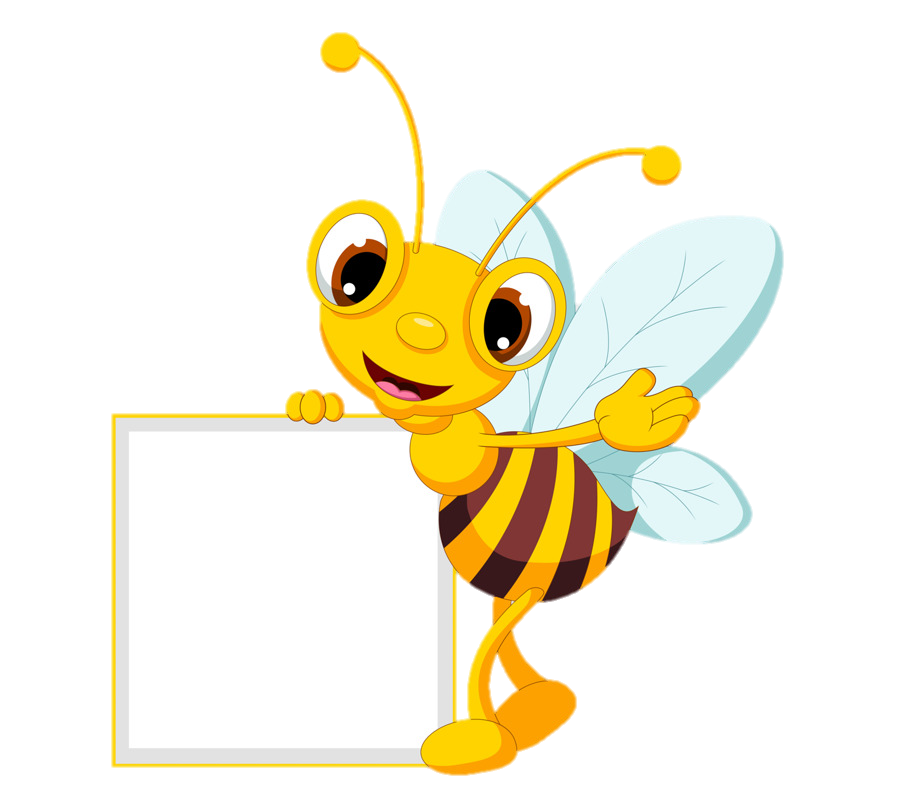 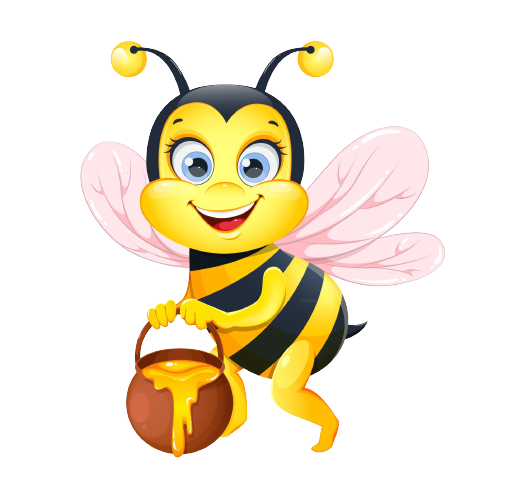 ONG 
ĐI
 TÌM
 MẬT
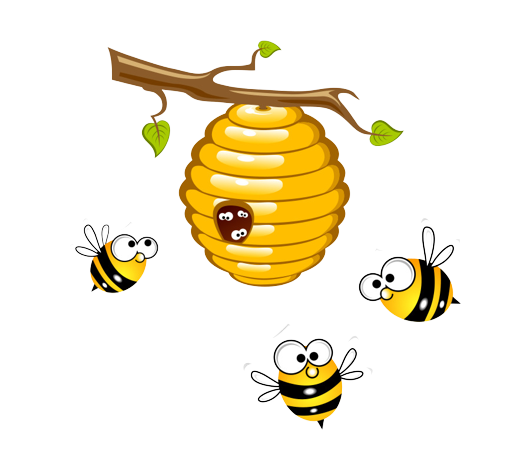 Khởi 
động
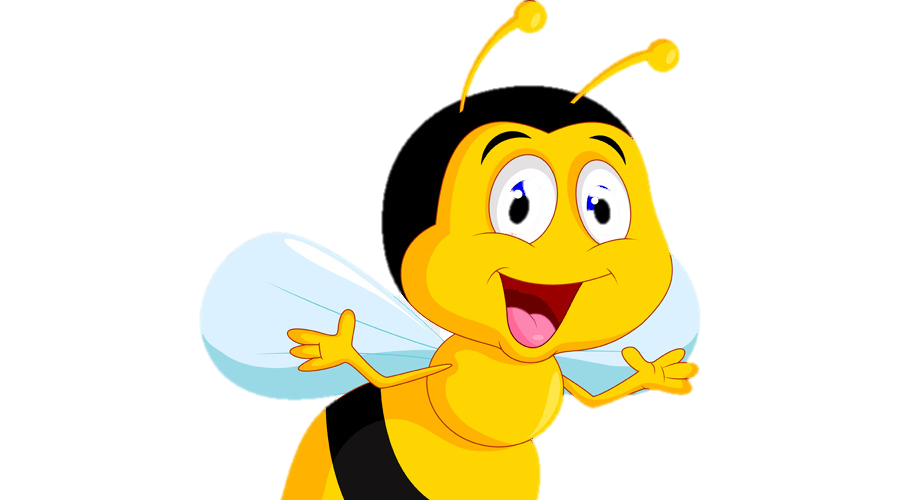 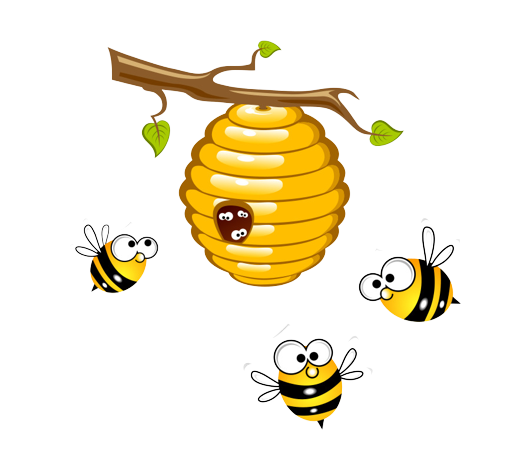 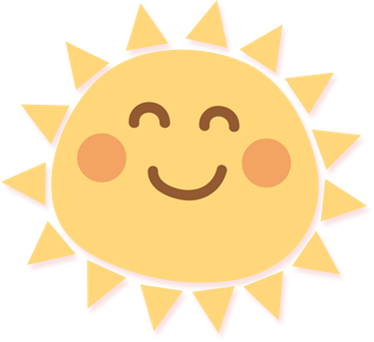 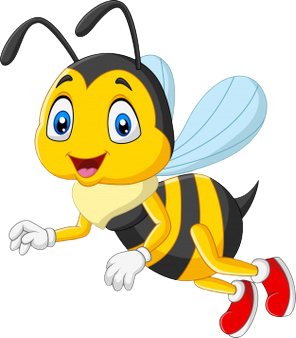 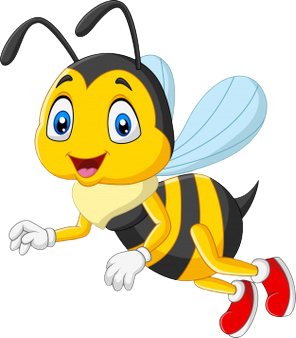 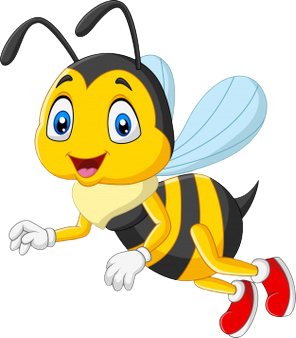 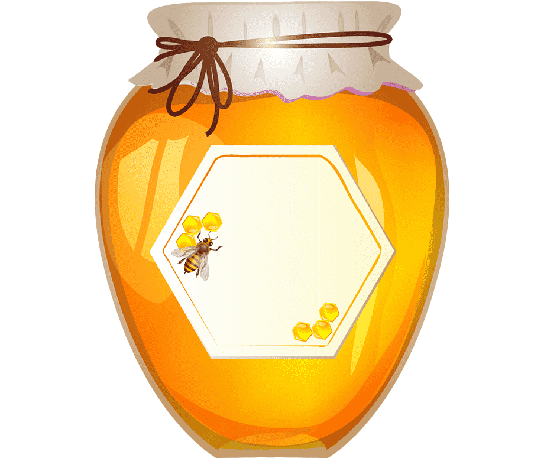 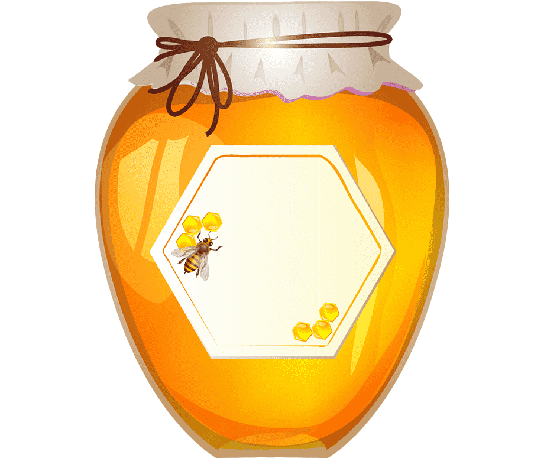 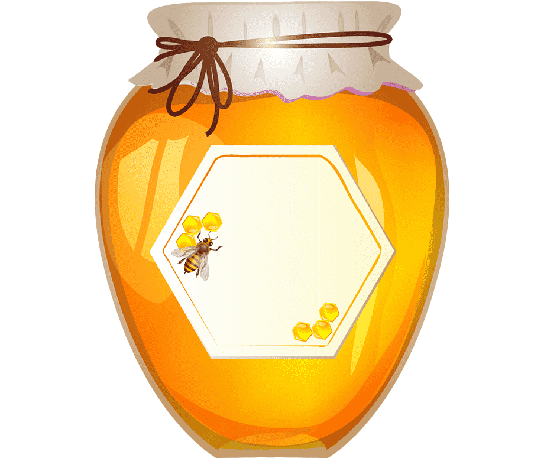 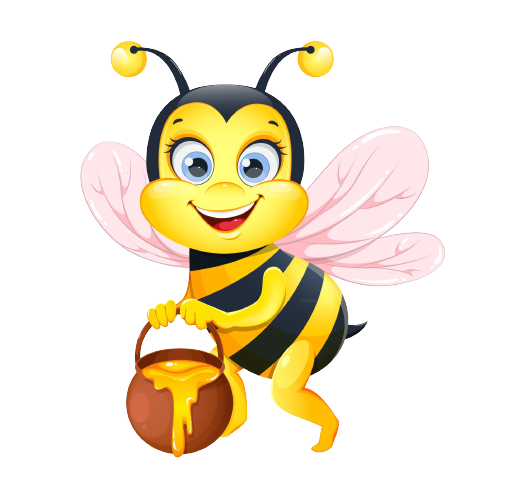 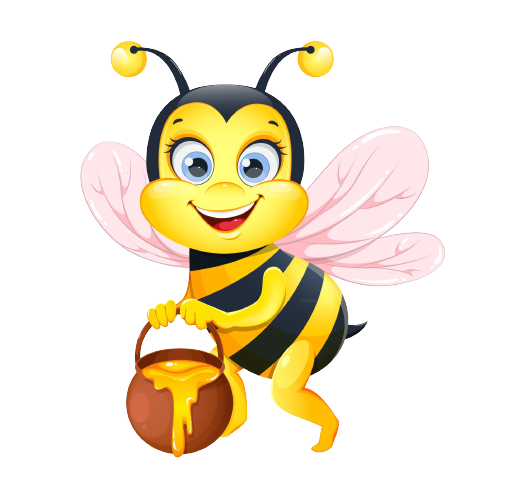 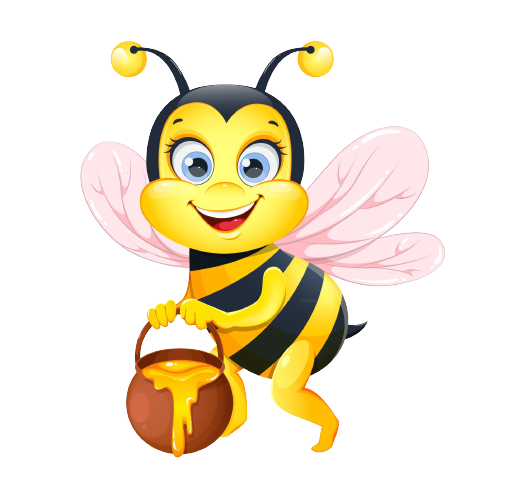 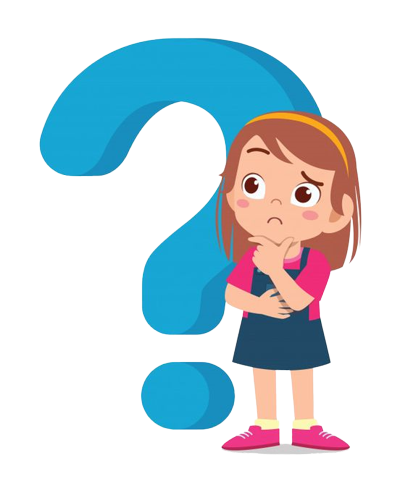 Muốn trừ hai phân số cùng mẫu số ta làm thế nào?
Muốn trừ hai phân số cùng mẫu số ta lấy tử số của phân số thứ nhất trừ cho tử số của phân số thứ hai và giữ nguyên mẫu số
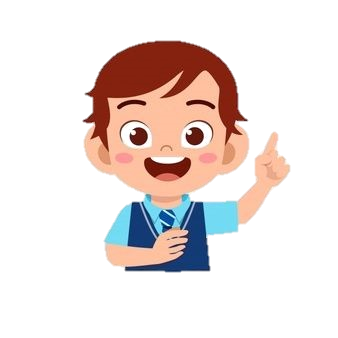 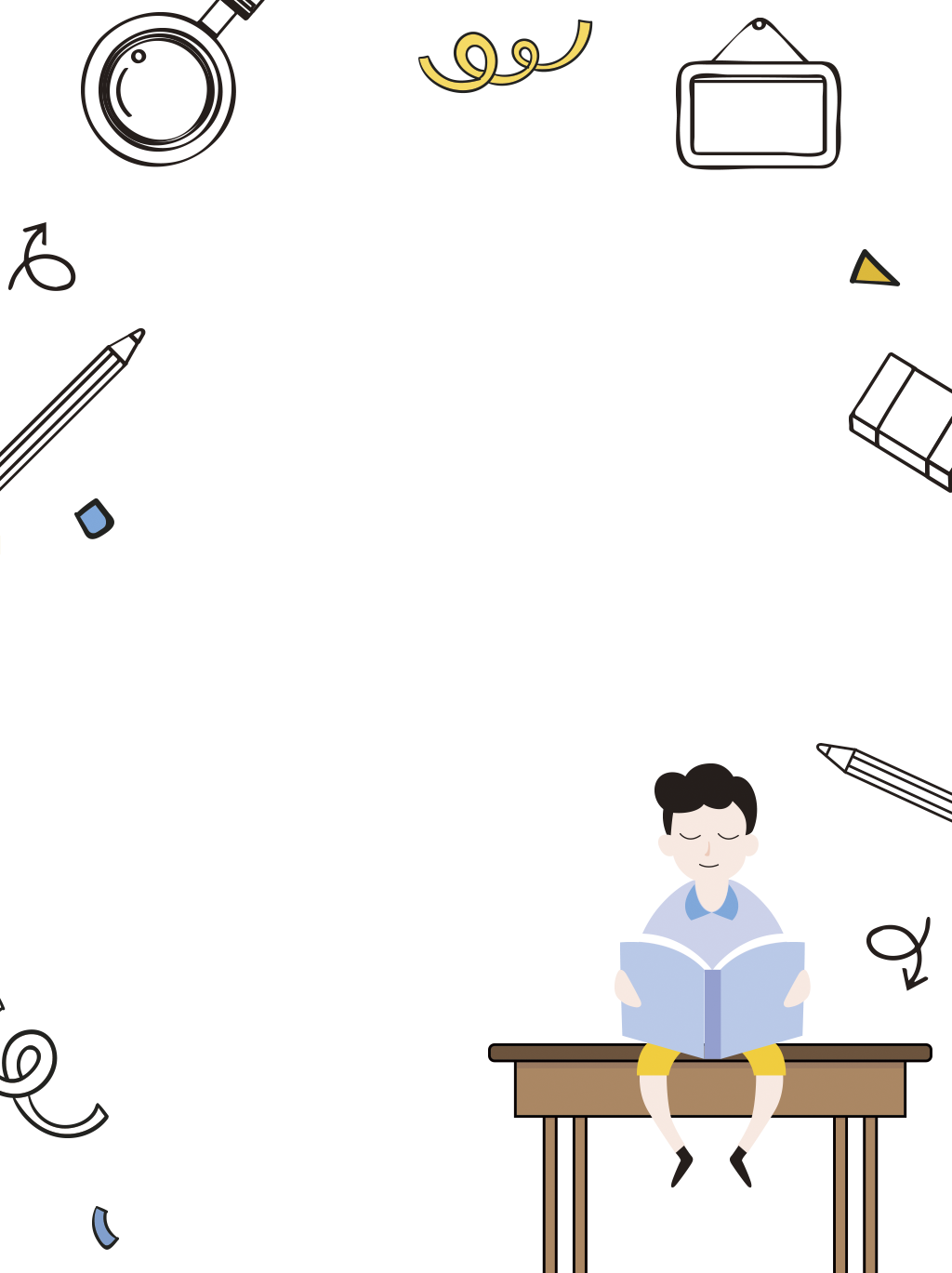 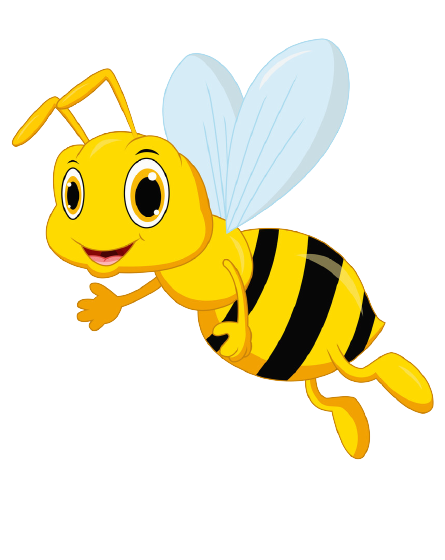 Toán
Phép trừ phân số (tt)
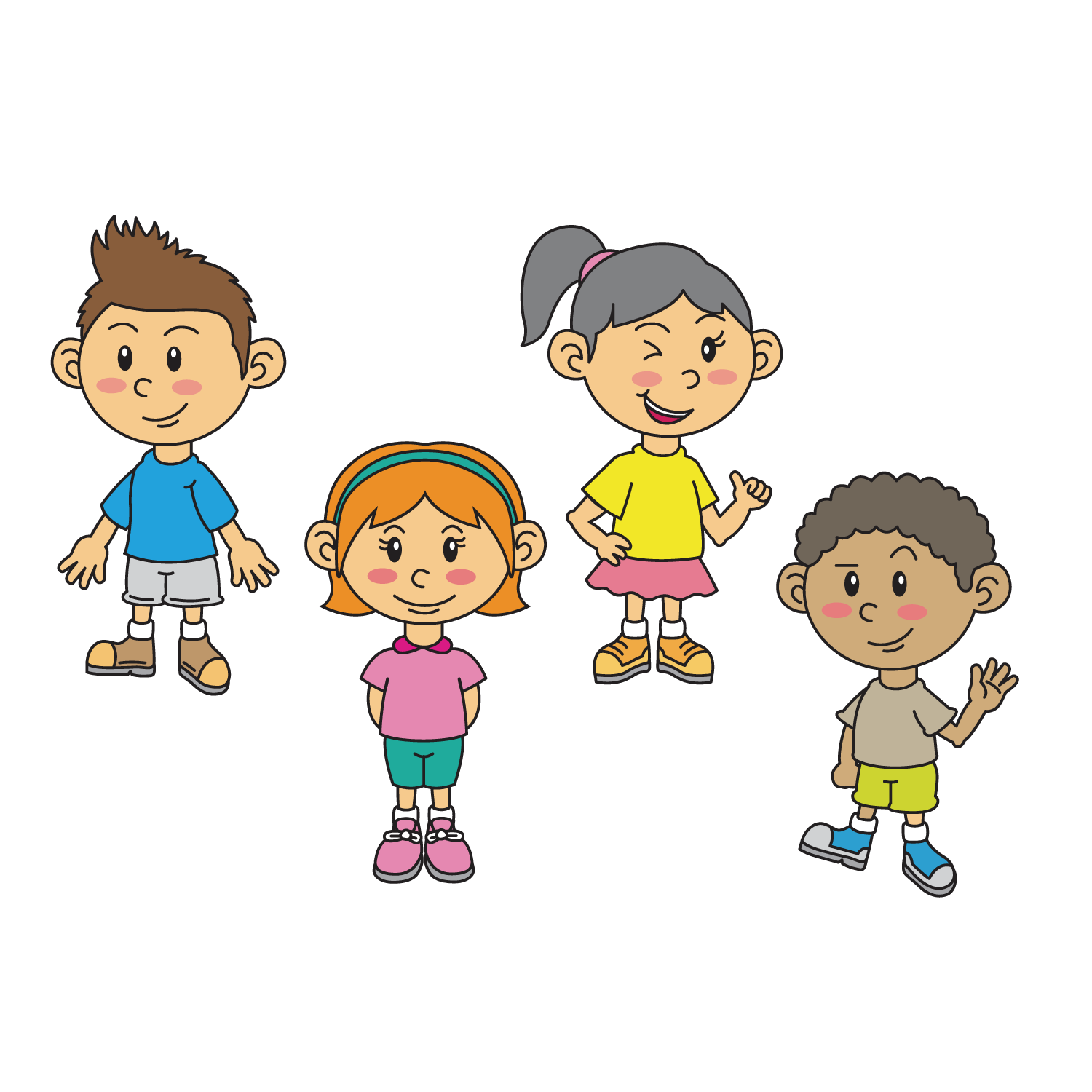 Phép trừ phân số (tt)
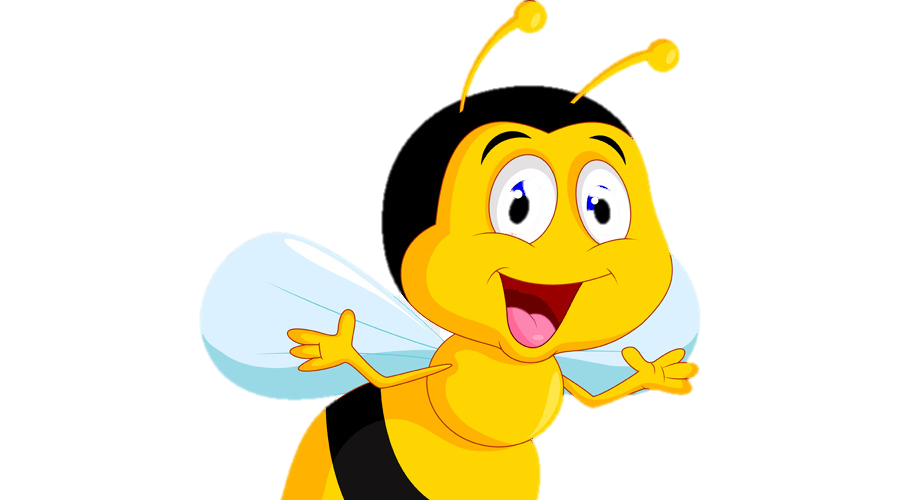 cửa hàng có
Một cửa hàng có     tấn đường, cửa hàng đã bán được      tấn đường. Hỏi cửa hàng còn lại bao nhiêu phần của tấn đường?
đã bán
còn lại bao nhiêu phần
Tóm tắt:
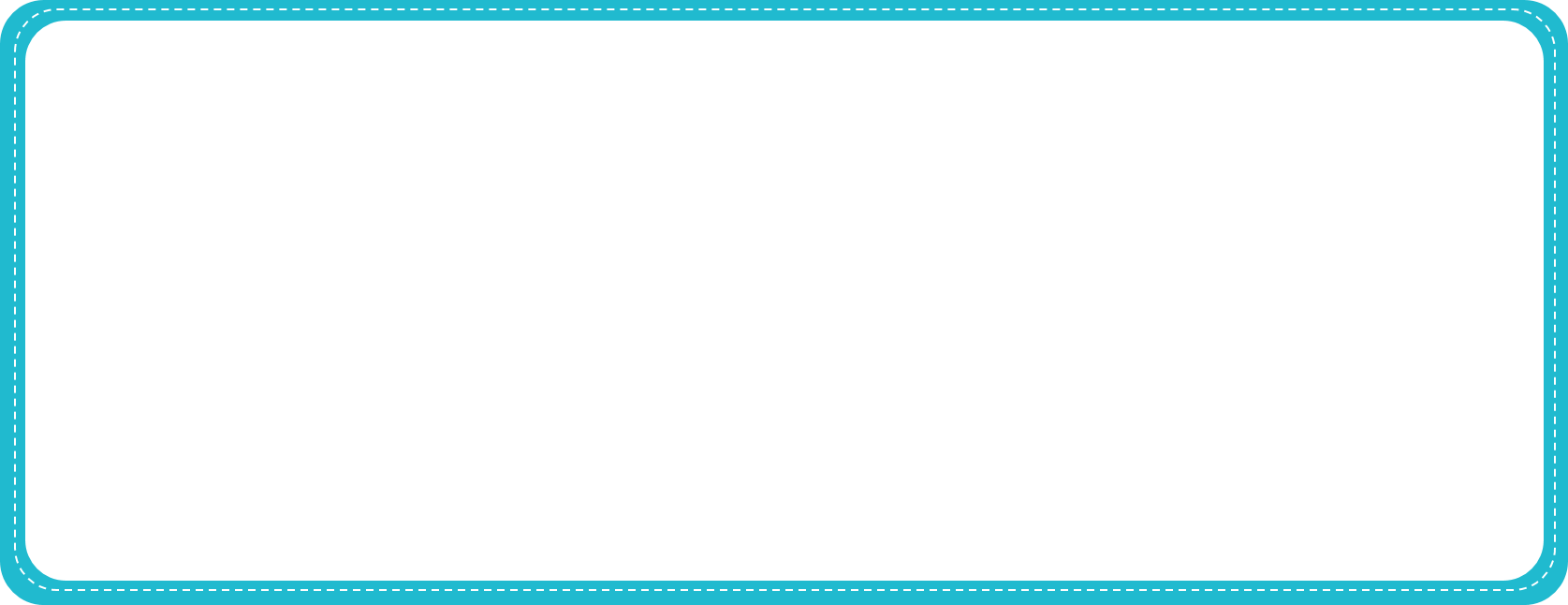 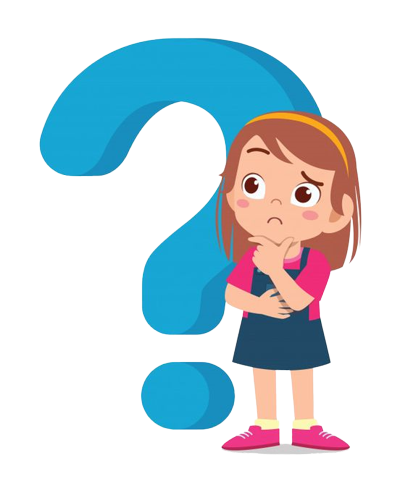 Ta thực hiện phép tính
5
3
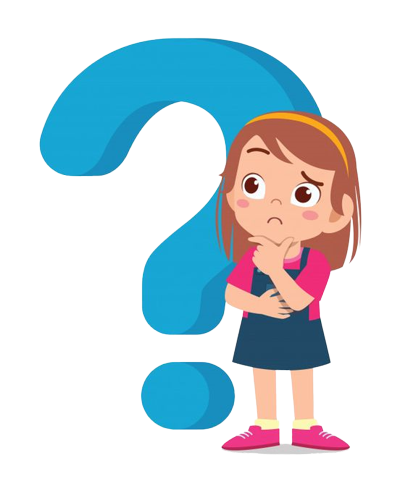 Quy đồng mẫu số hai phân số
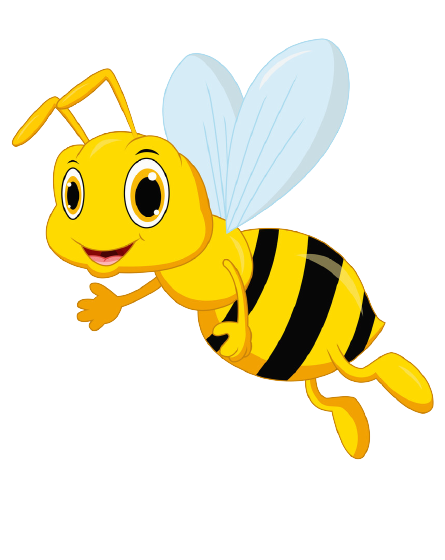 ;
Trừ hai phân số cùng mẫu
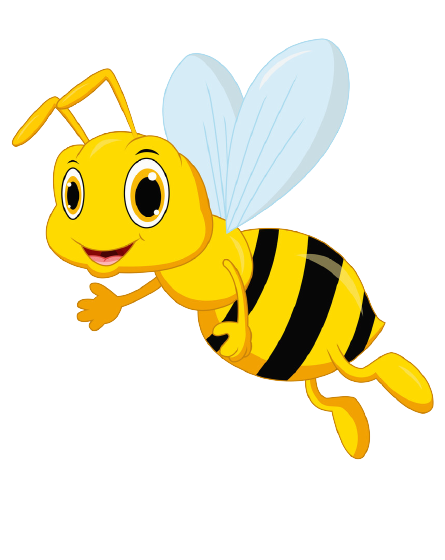 Các bước trừ hai phân số khác mẫu:
Bước 1: Quy đồng mẫu số hai phân số
Bước 2: Trừ hai phân số cùng mẫu
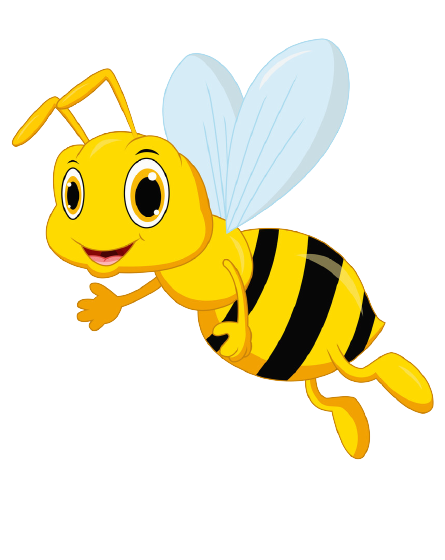 Ghi nhớ
Muốn trừ hai phân số khác mẫu số, ta quy đồng mẫu số hai phân số, rồi trừ hai phân số đó
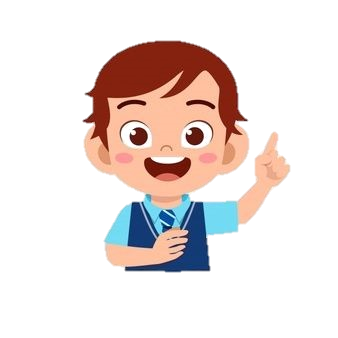 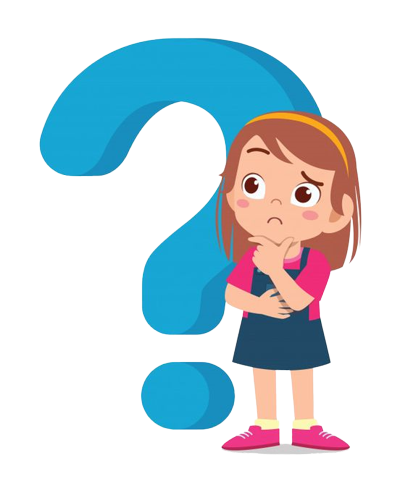 Quy đồng mẫu số hai phân số
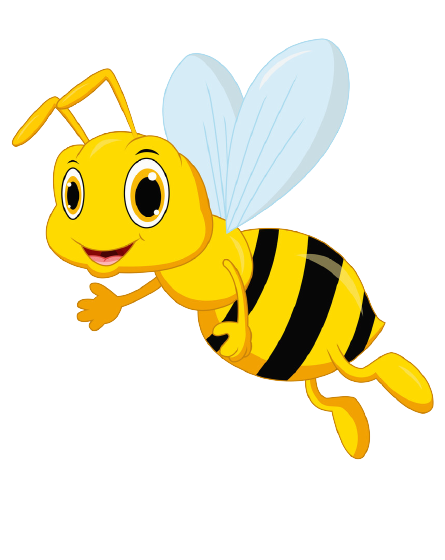 ;
Trừ hai phân số cùng mẫu
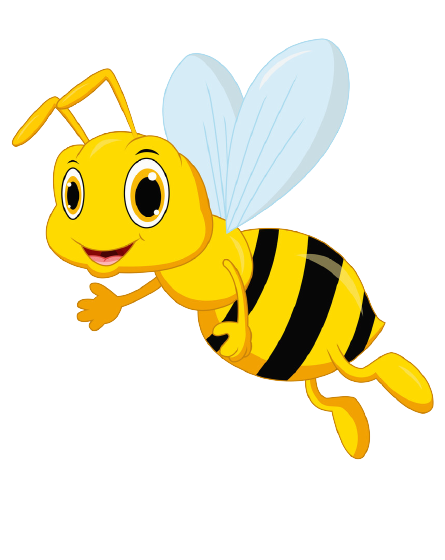 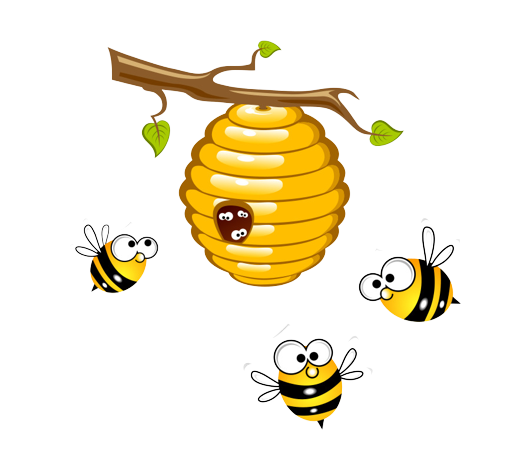 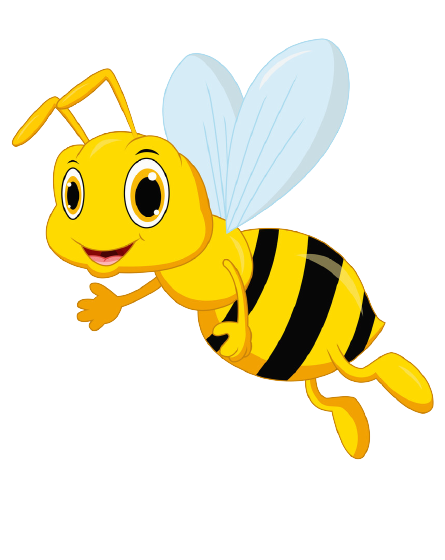 Luyện
Tập
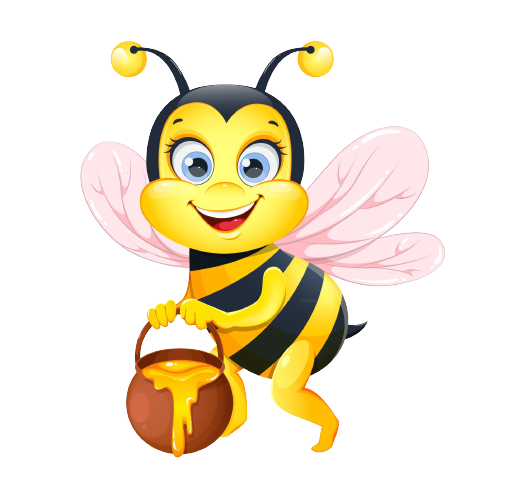 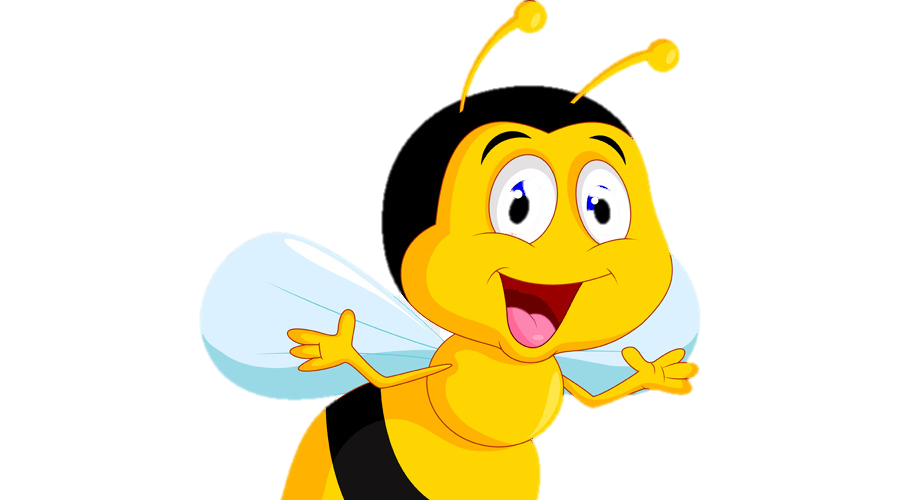 Bài 1: Tính
Quy đồng mẫu số hai phân số
;
Trừ hai phân số cùng mẫu
Bài 1: Tính
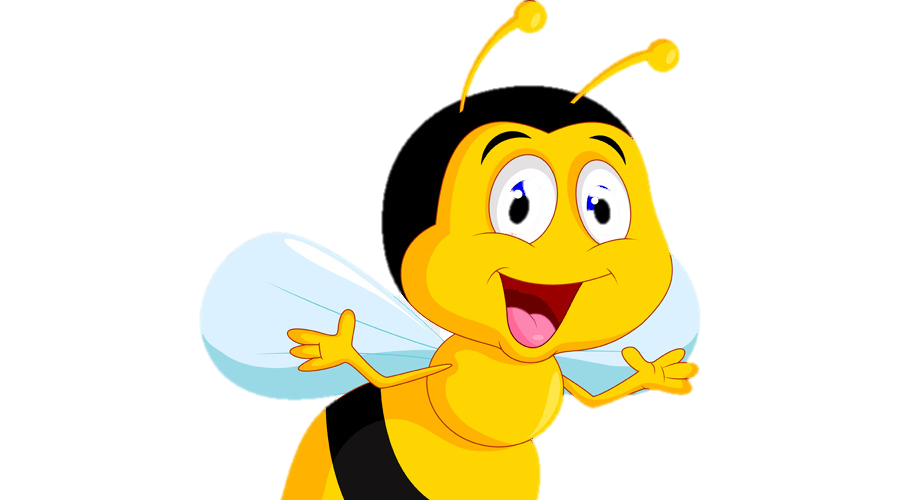 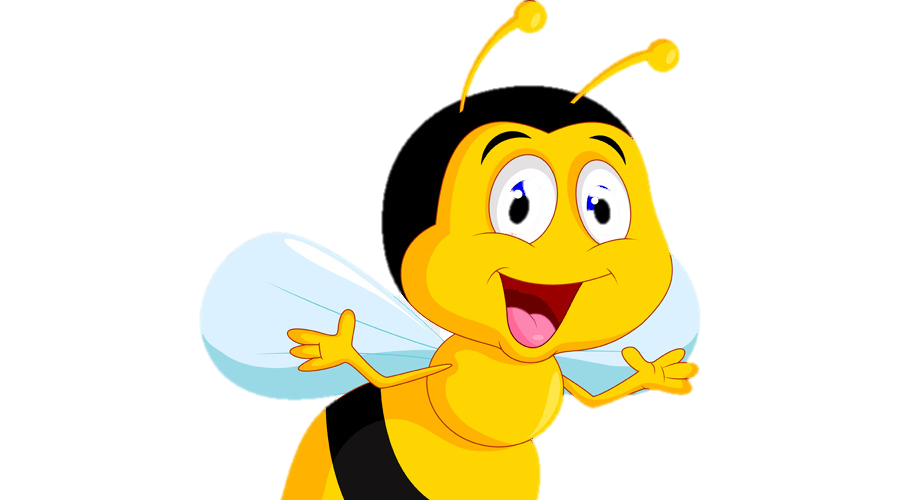 Muốn trừ hai phân số khác mẫu số
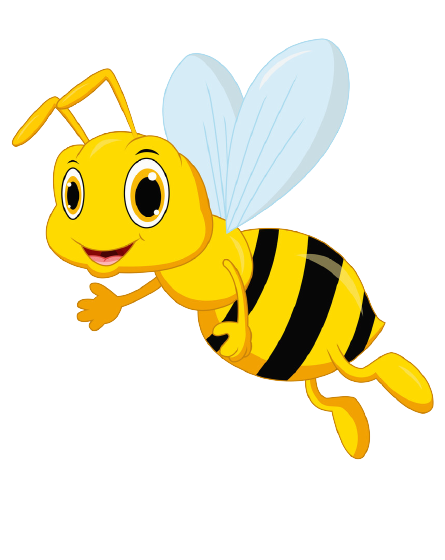 Quy đồng mẫu số hai phân số
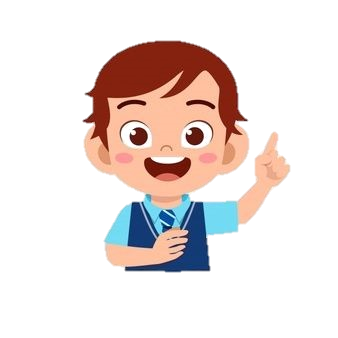 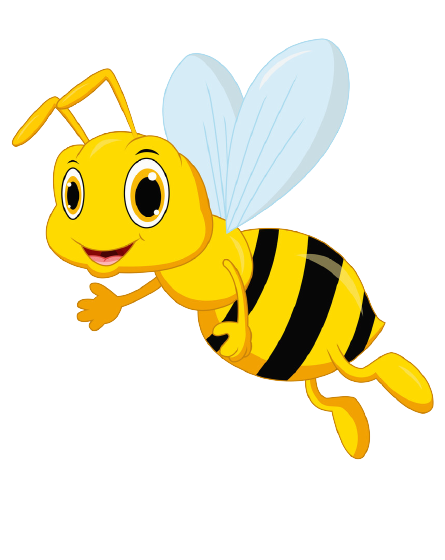 Trừ hai phân số đó
Bài 2: Trong một công viên có      diện tích trồng hoa và cây xanh, trong đó     diện tích của công viên đã trồng hoa. Hỏi diện tích để  trồng cây xanh là bao nhiêu phần diện tích của công viên?
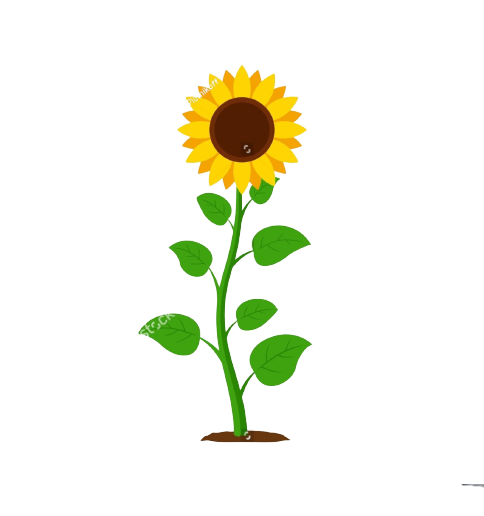 Tóm tắt:
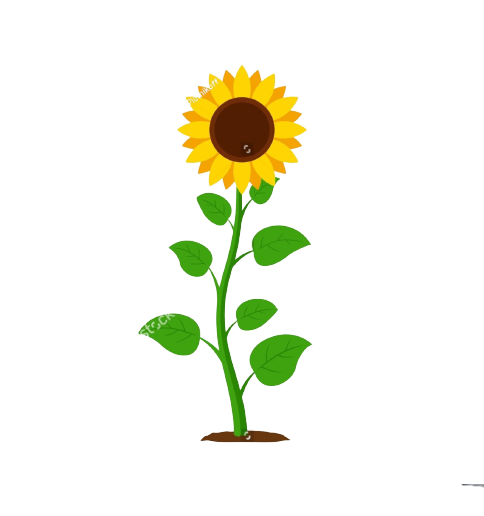 Bài giải
Tóm tắt:
Diện tích trồng cây xanh chiếm số phần diện tích của công viên là:
(diện tích)
Đáp số:           diện tích
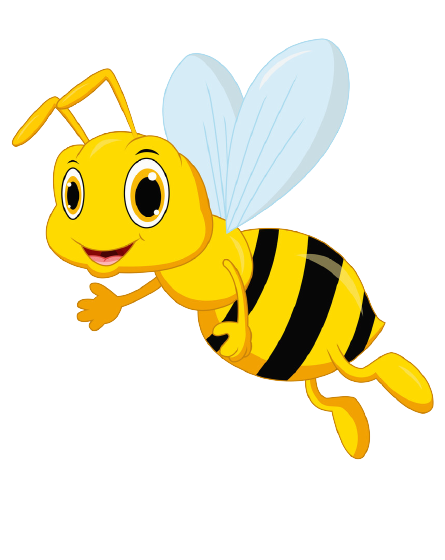 Củng 
cố
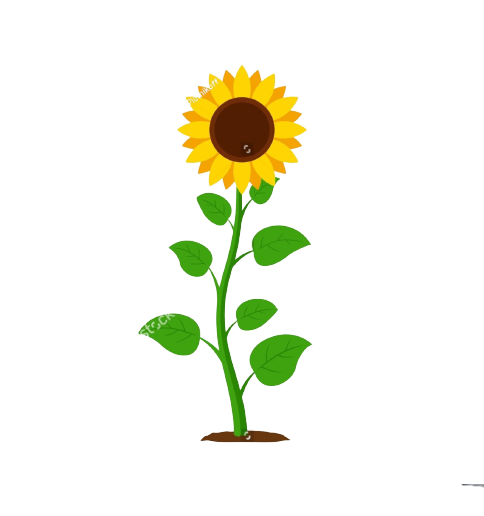 XÂY TỔ
CHO ONG
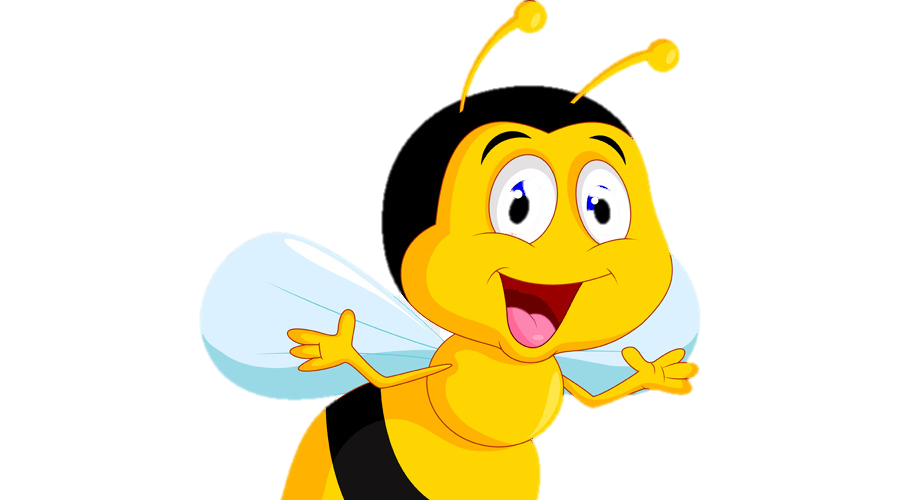 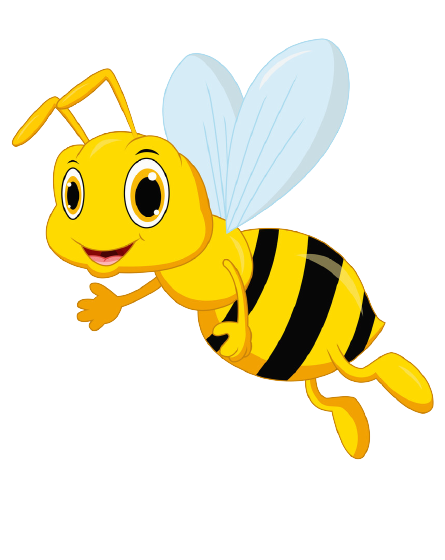 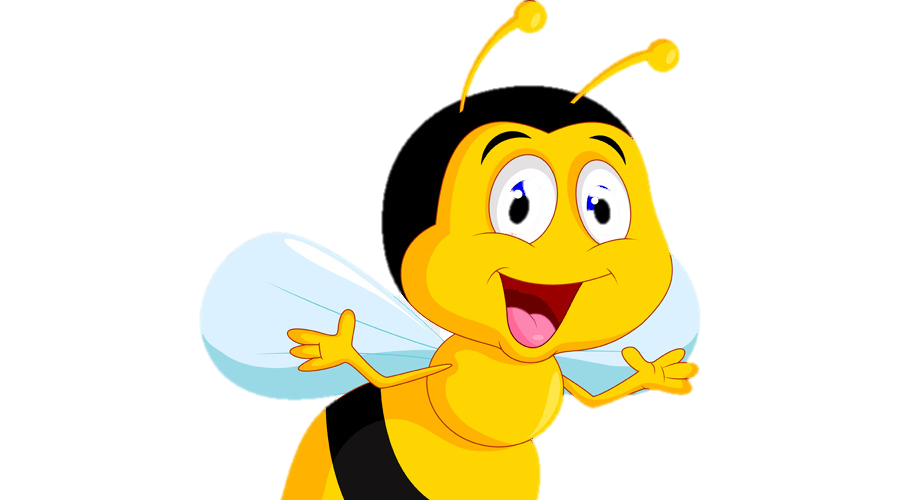 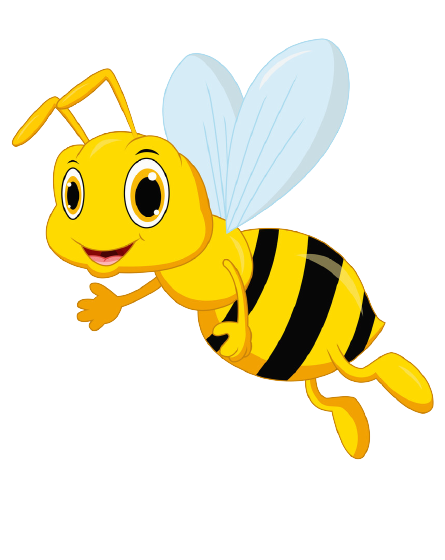 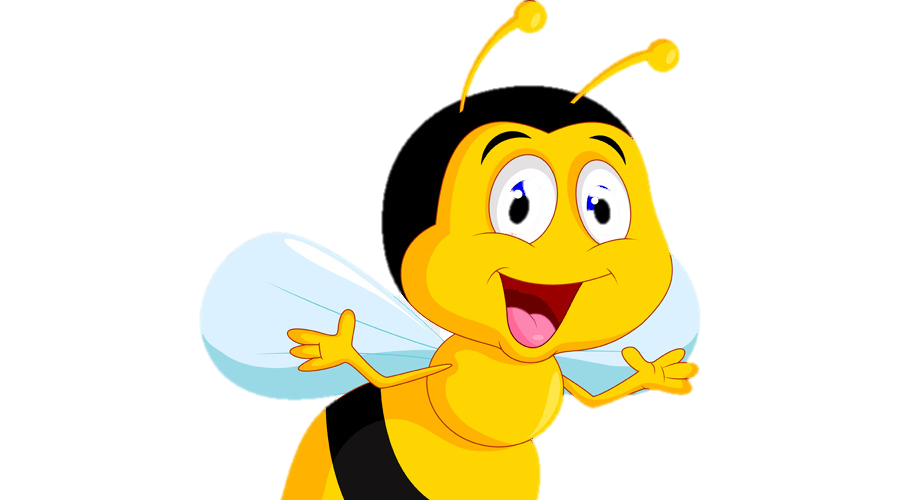 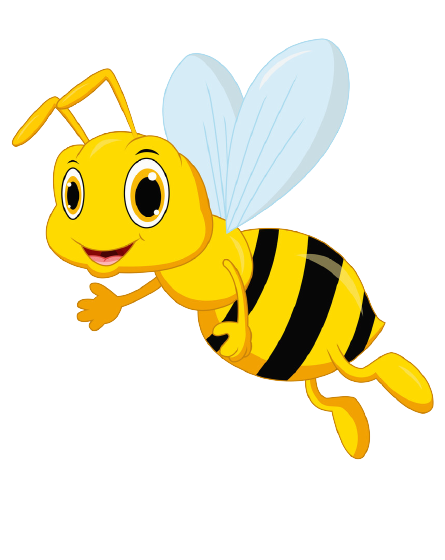 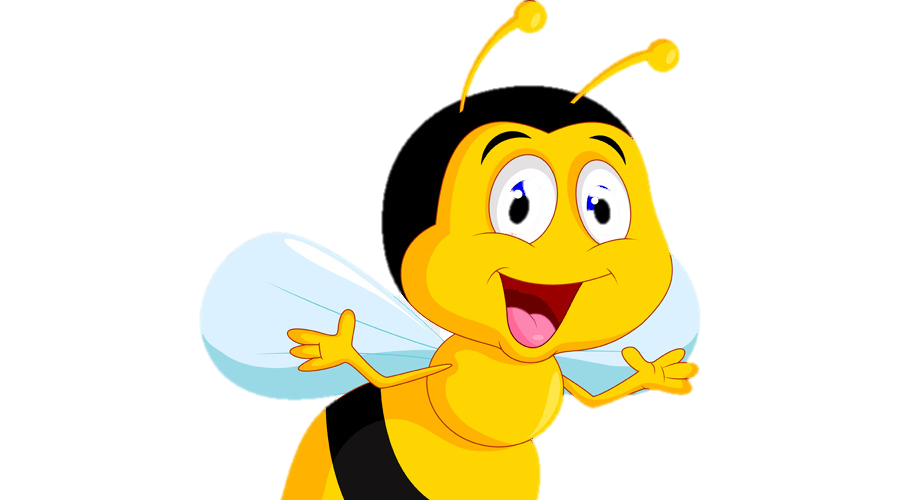 Muốn trừ hai phân số khác mẫu số
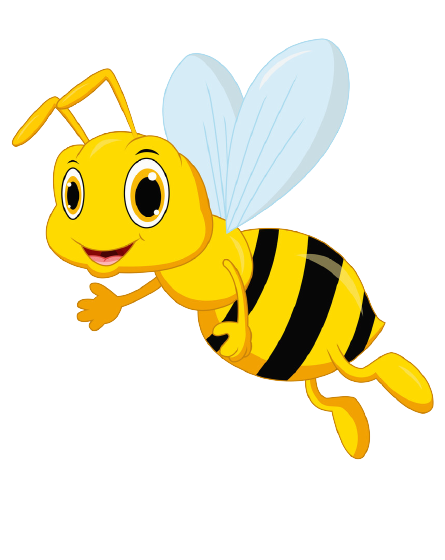 Quy đồng mẫu số hai phân số
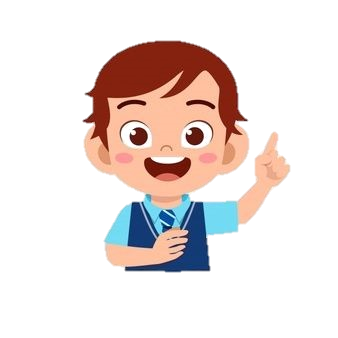 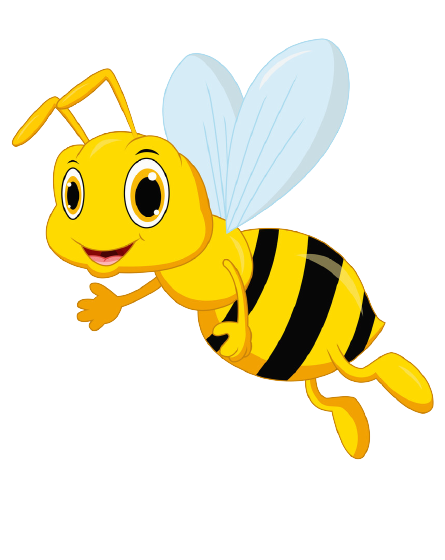 Trừ hai phân số đó
Dặn dò
Hoàn thành các bài tập
Chuẩn bị bài tiếp theo
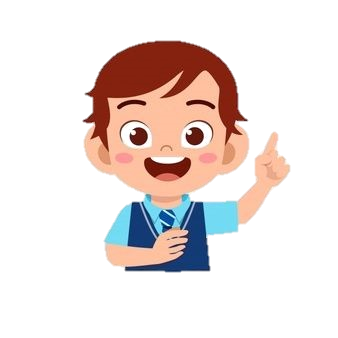 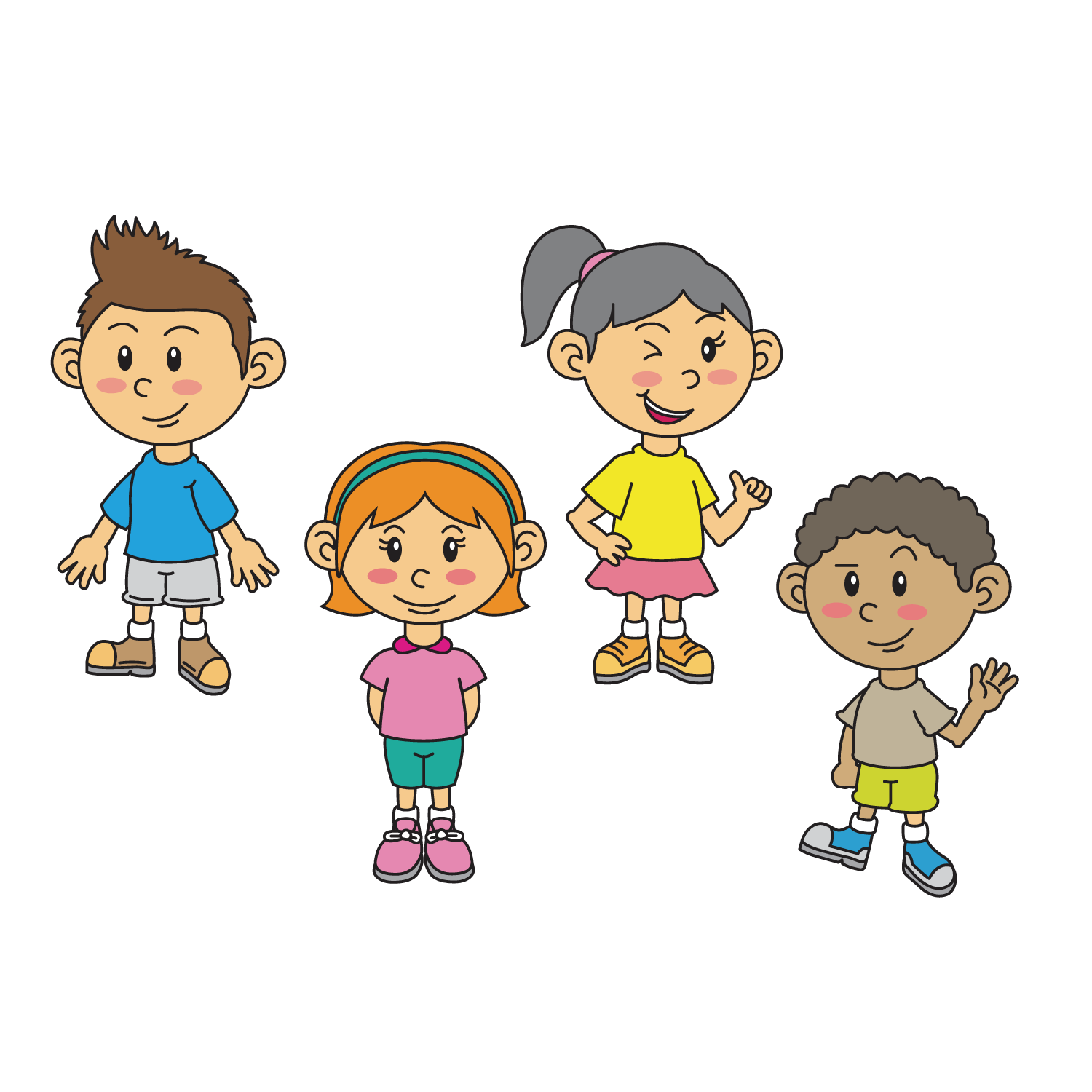 Chúc các em
học tốt